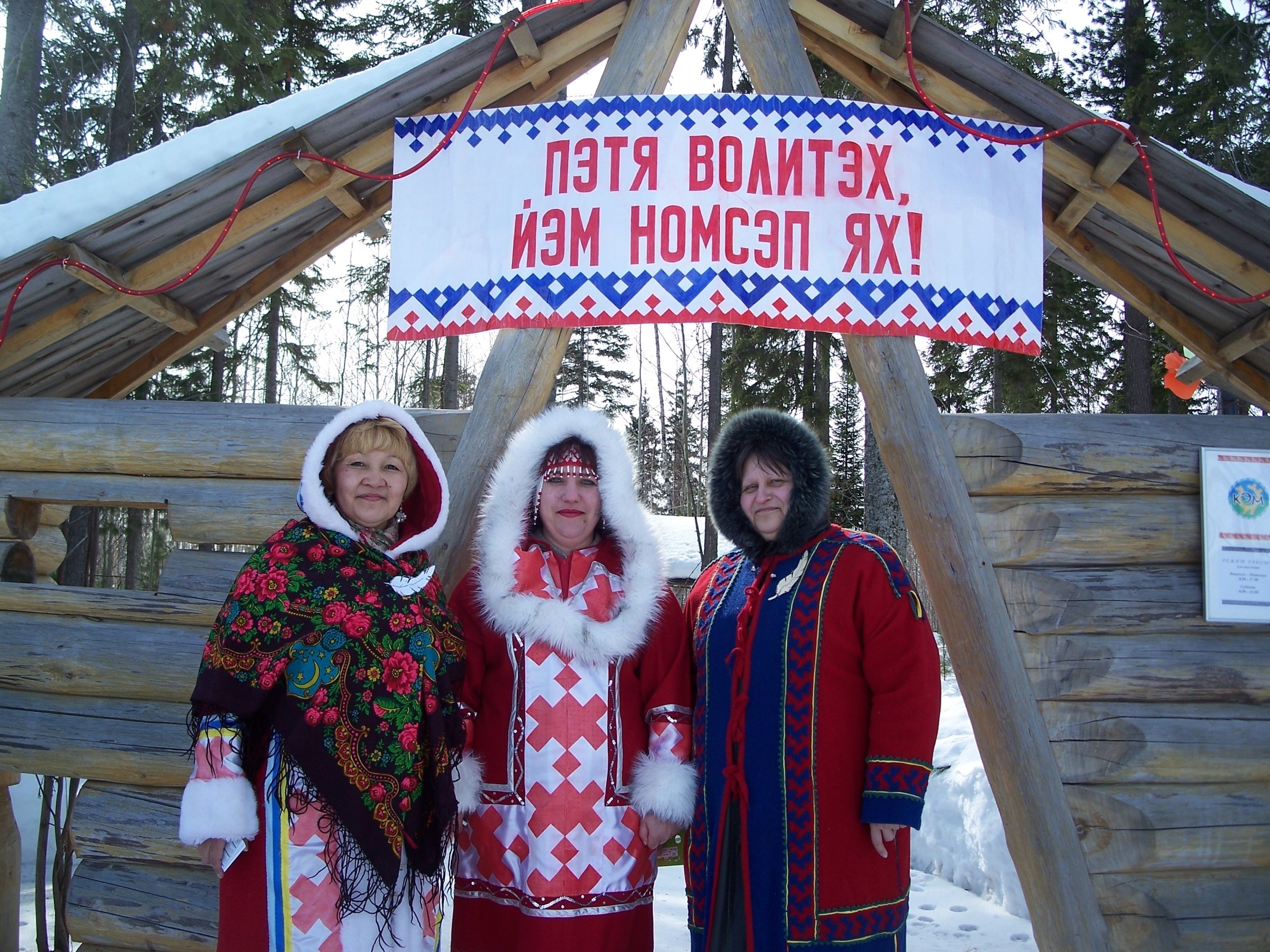 Традиционный праздник
народа ханты
        
«Вороний день» 

 в городе Пыть-Ях
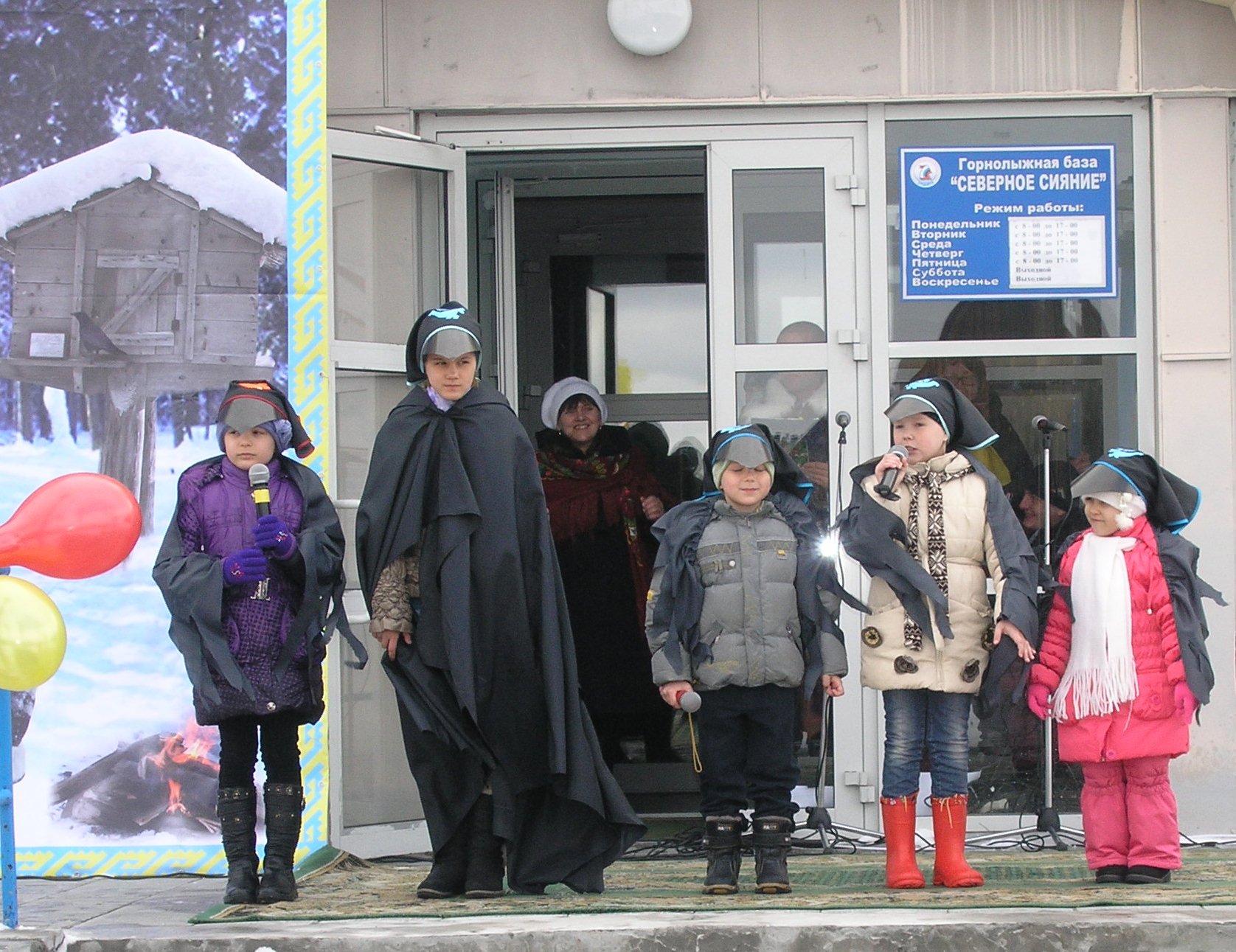 В муниципальном образовании городской округ город Пыть-Ях традиционный праздник народа ханты «Вороний день» проводится с 2006 года. В представлениях обских угров ворона считается вестником жизни, покровительницей женщин и детей. В этот день принято ходить друг к другу в гости, угощать детей сладостями, исполнять фольклорные песни, а также танцы - изображающие весеннее поведение птиц.
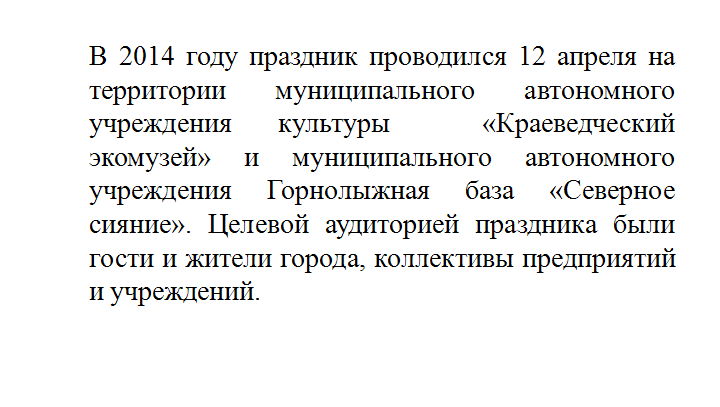 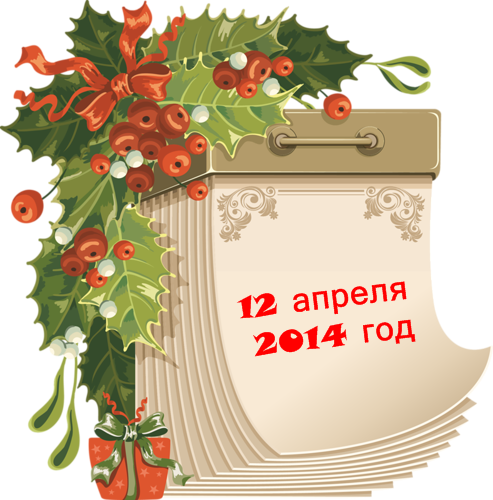 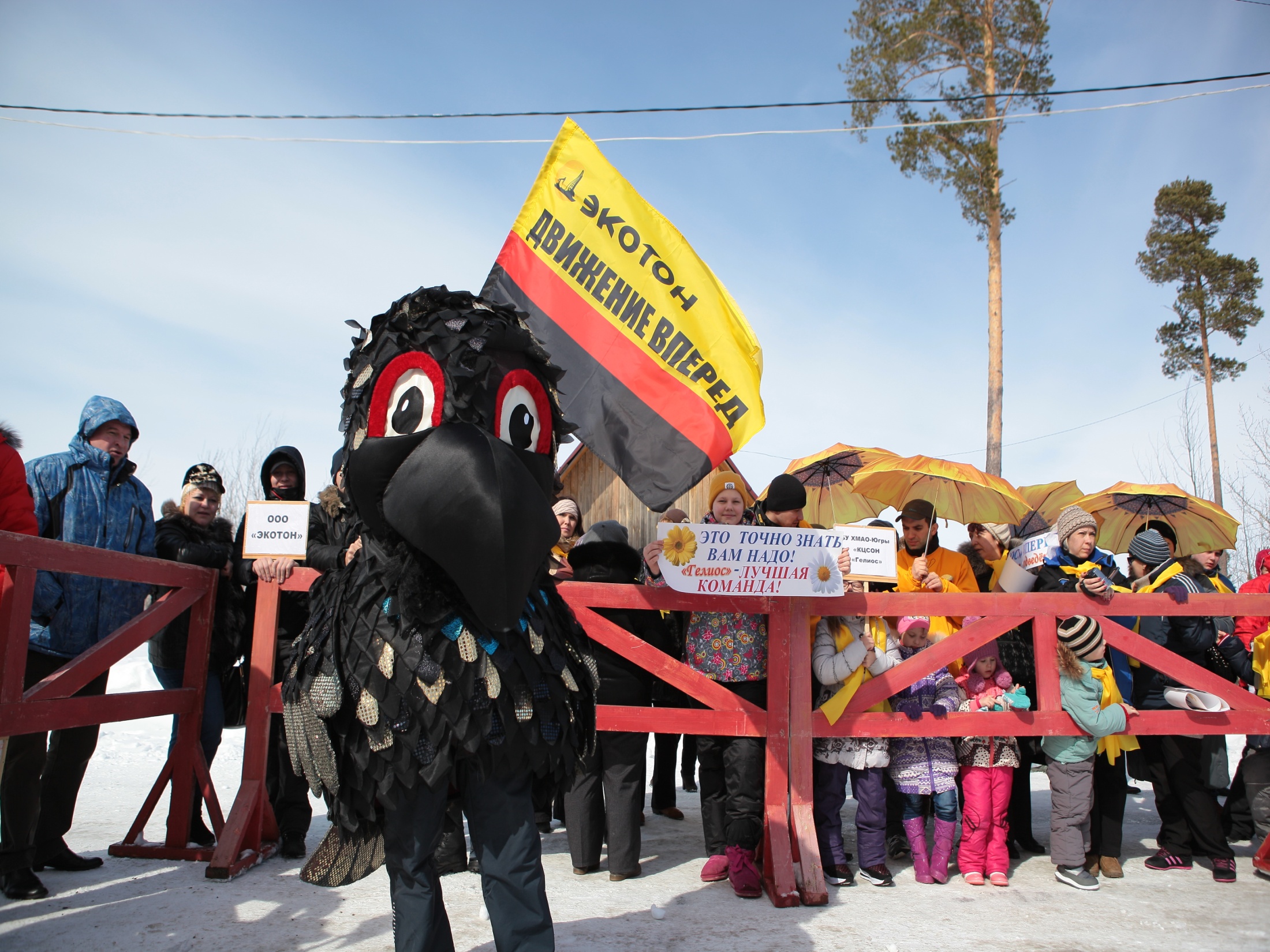 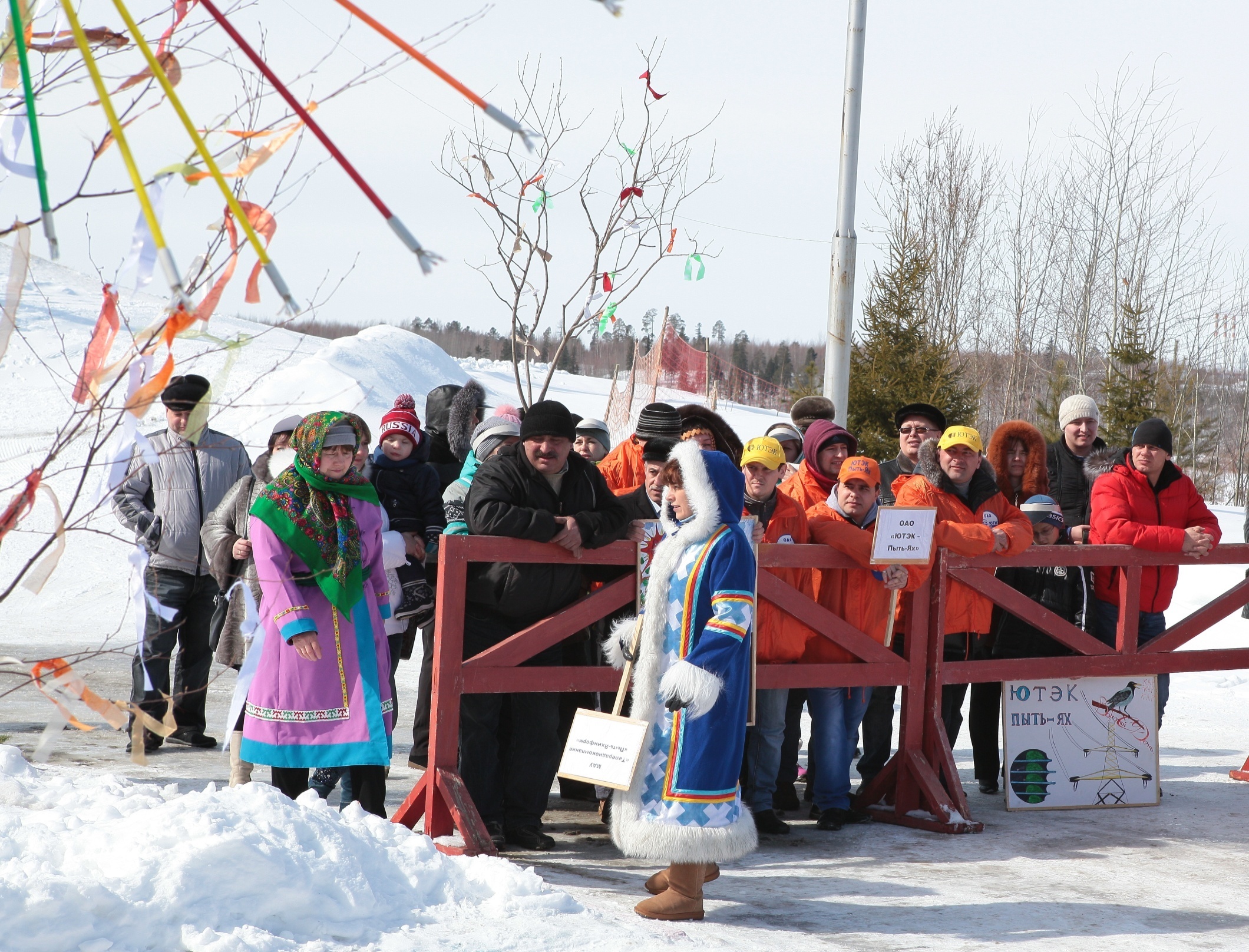 На мероприятие  был приглашен мансийский композитор, член союза композиторов России, кандидат искусствоведения, лауреат премии за развитие культуры коренных малочисленных народов Владимир Иванович Шесталов с творческим выступлением.
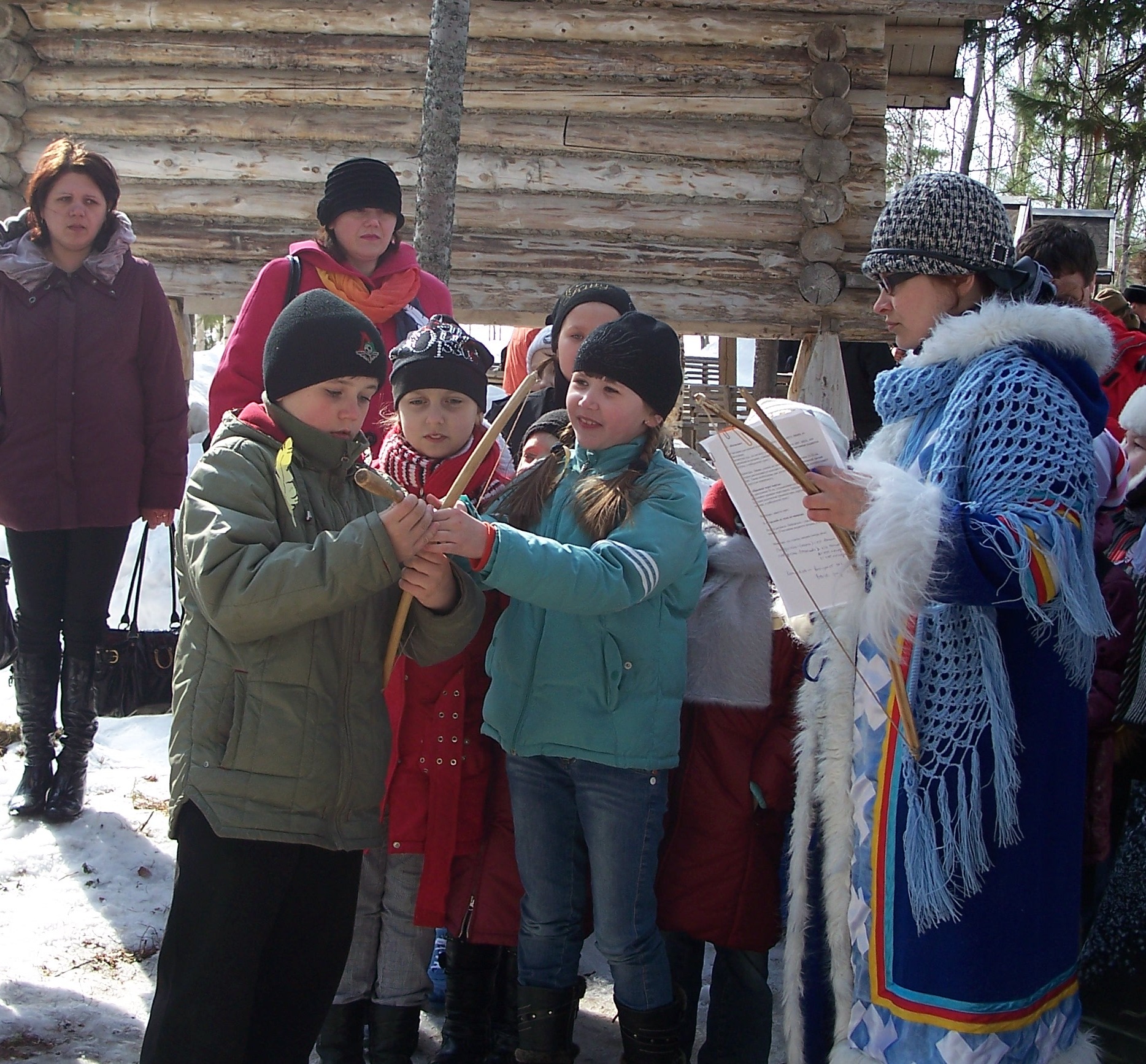 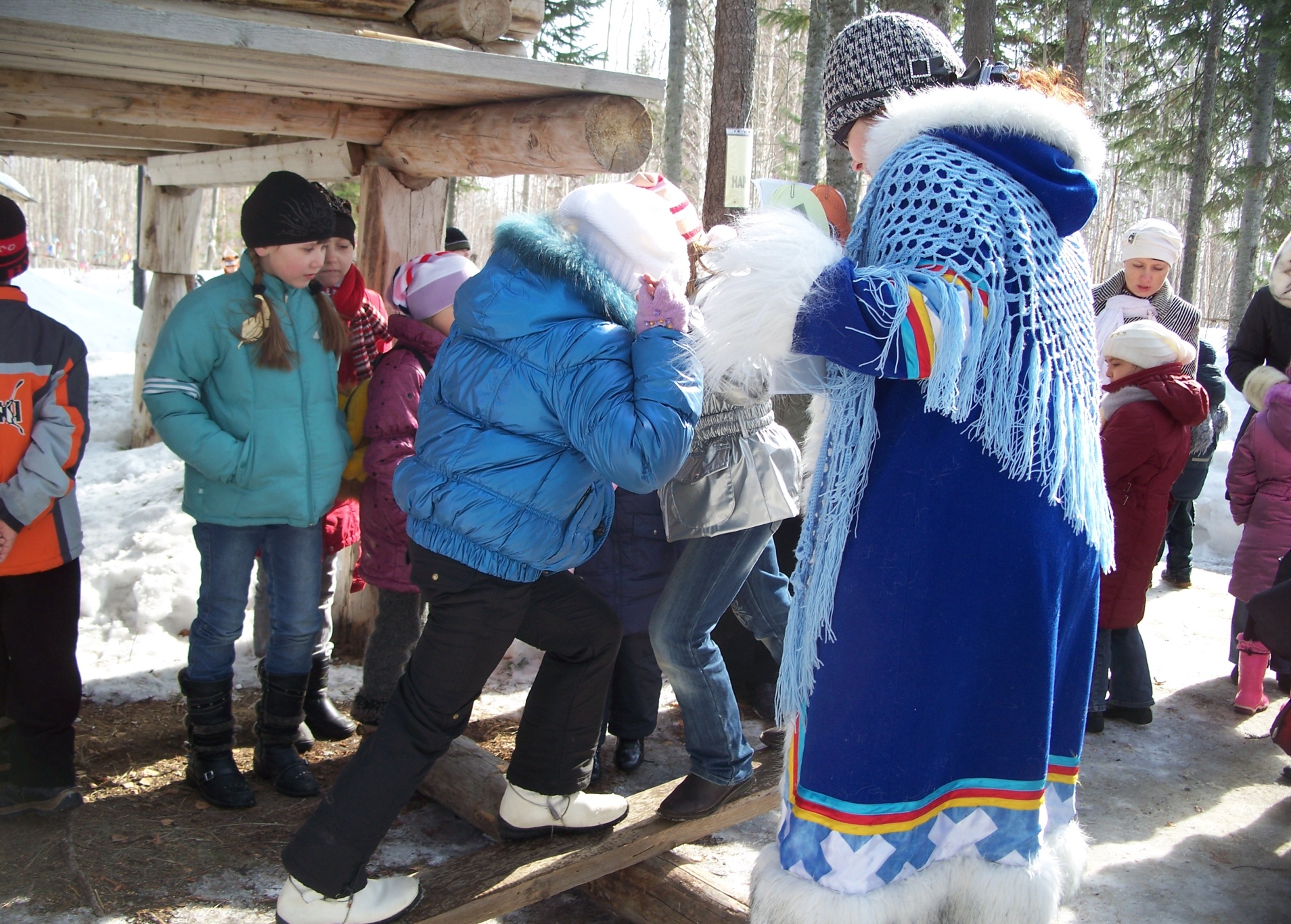 По традиции народа ханты праздники не обходятся  без спортивных состязаний. На празднике участниками спортивных игр народов Севера стали  8 команд производственных коллективов и учреждений города. Команды с большим удовольствием соревновались в таких состязаниях, как «Прыжки через нарты», «Бросание аркана на рога оленя»,   «Ходьба на ходулях» и в других увлекательных играх.
В рамках праздника работники Краеведческого музея проводили экскурсию по экспозиции под открытым небом «Традиционные населенные пункты региона».
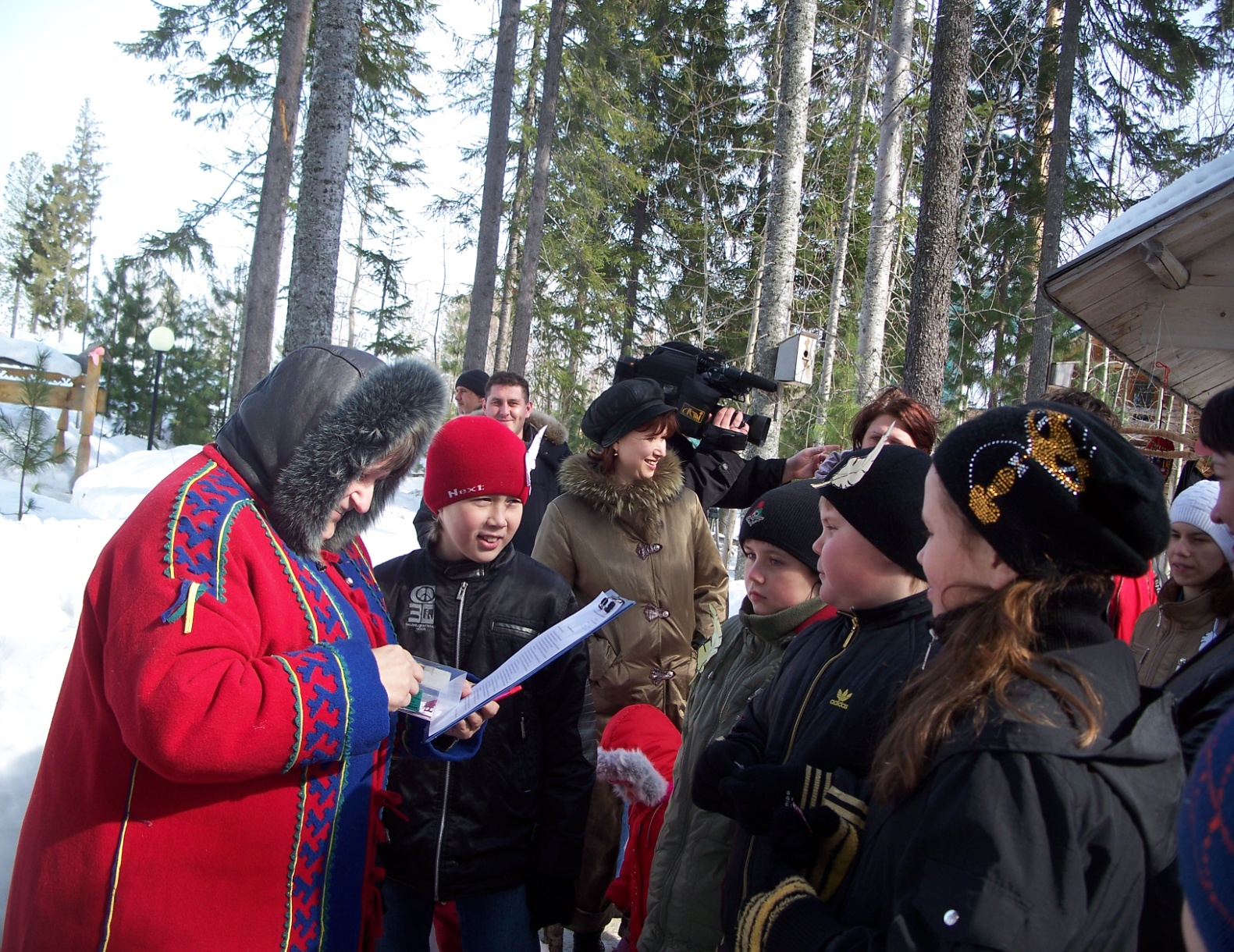 Посетителям представилась возможность принять участие в обряде поклонения Богам Балыкской земли – посетить святой лабаз, завязать ленты на березу.
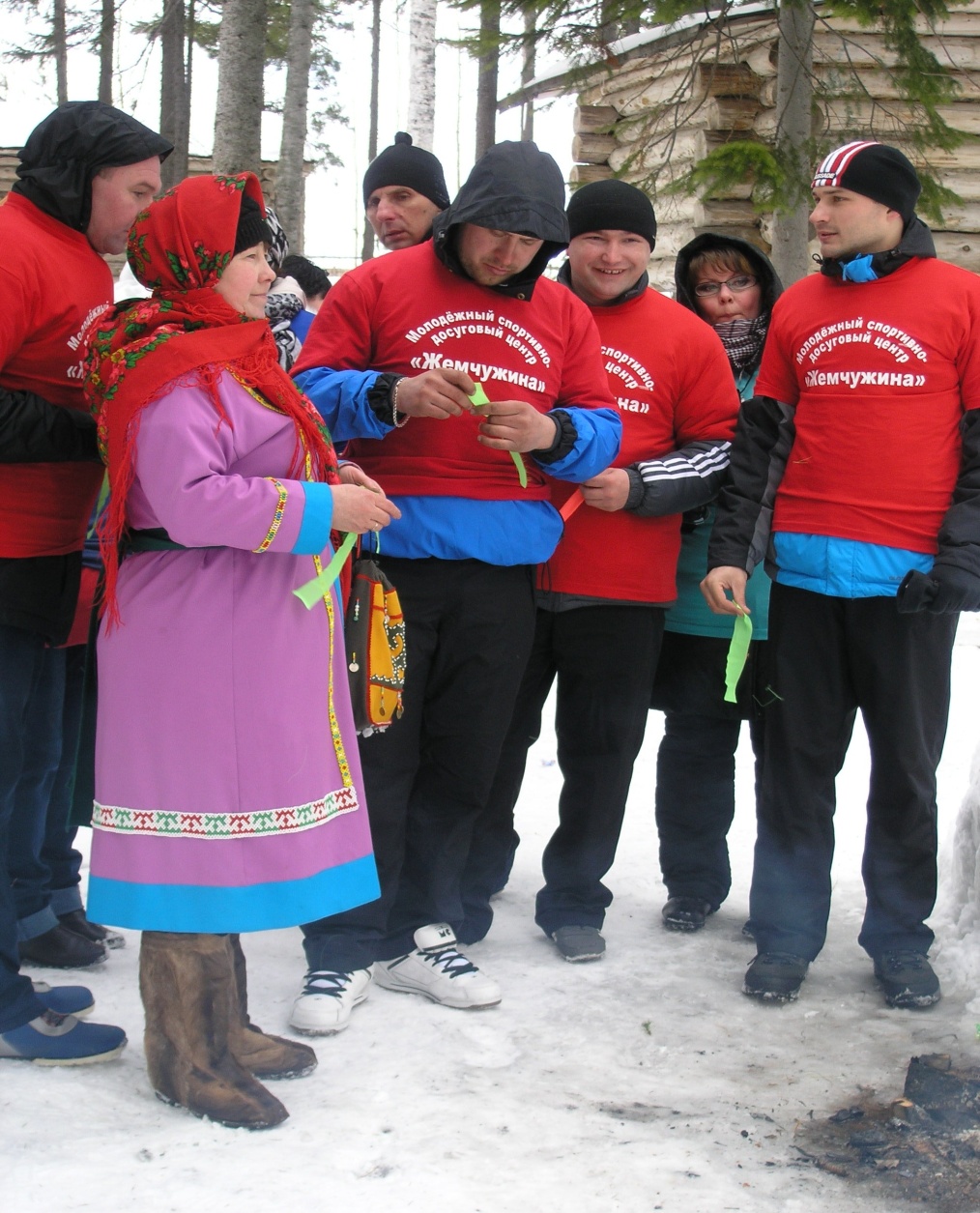 Участникам праздника были представлены сувениры из меха и кожи, бересты и дерева, отражающие быт и культуру народов Севера.
По окончании праздника по традиции состоялась дегустация блюд народов Севера.
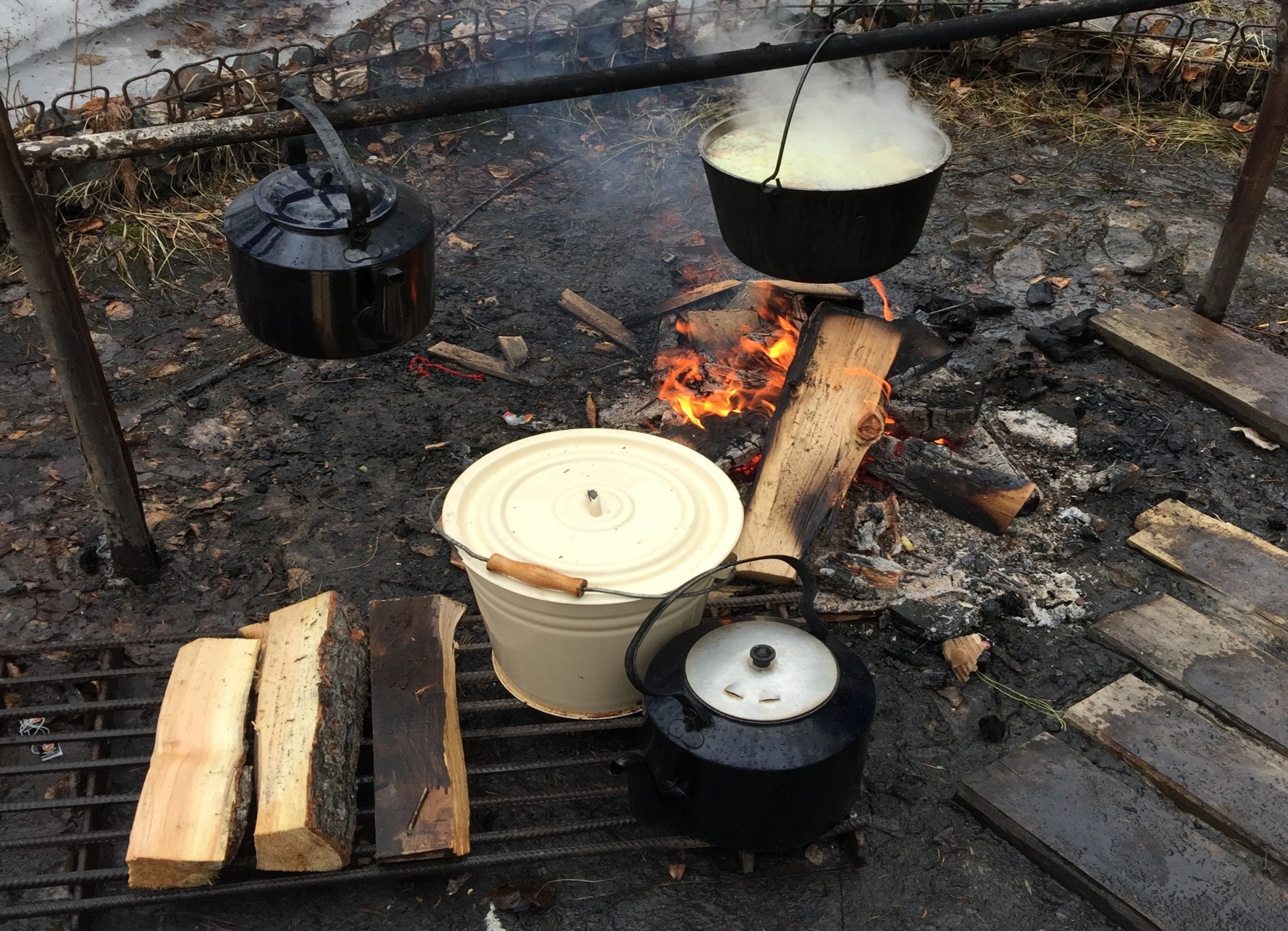 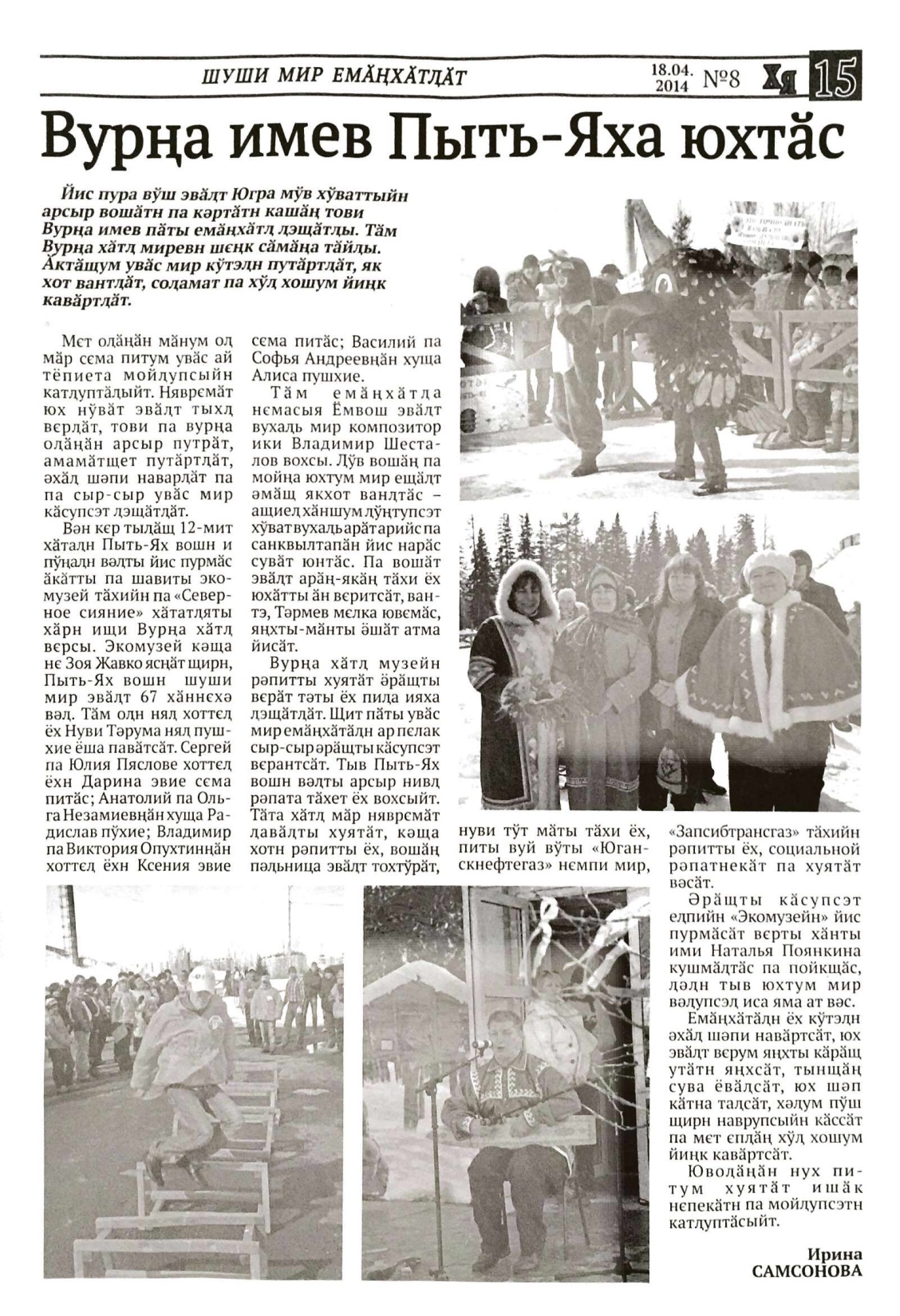 Статья о Вороньем дне в общественно-политической газете Ханты-Мансийского автономного округа – Югры Хăнты ясăң
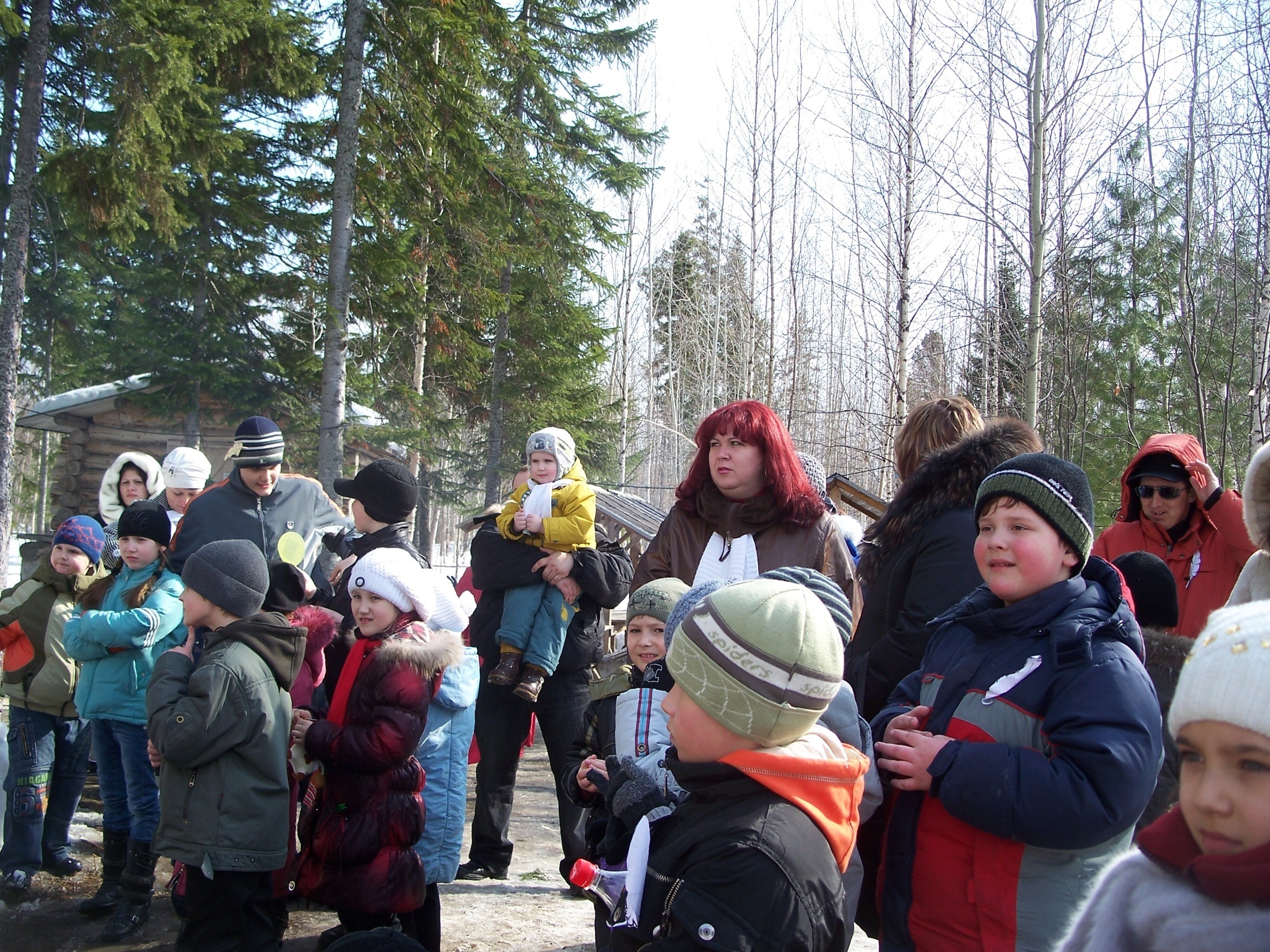 С каждым годом праздник «Вороний день» Приобретает все большую популярность  среди жителей города, как детей так и взрослых. В первые годы проведения в празднике принимали участие преимущественно коренные жители. А к 2014 году количество участников возросло до 500 человек, и праздник приобрёл масштаб крупного городского мероприятия с участием представителей разных национальностей.